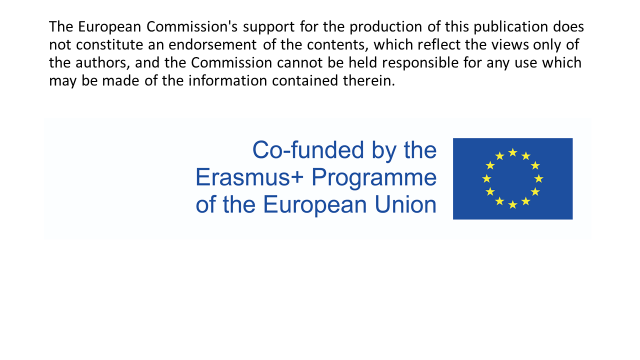 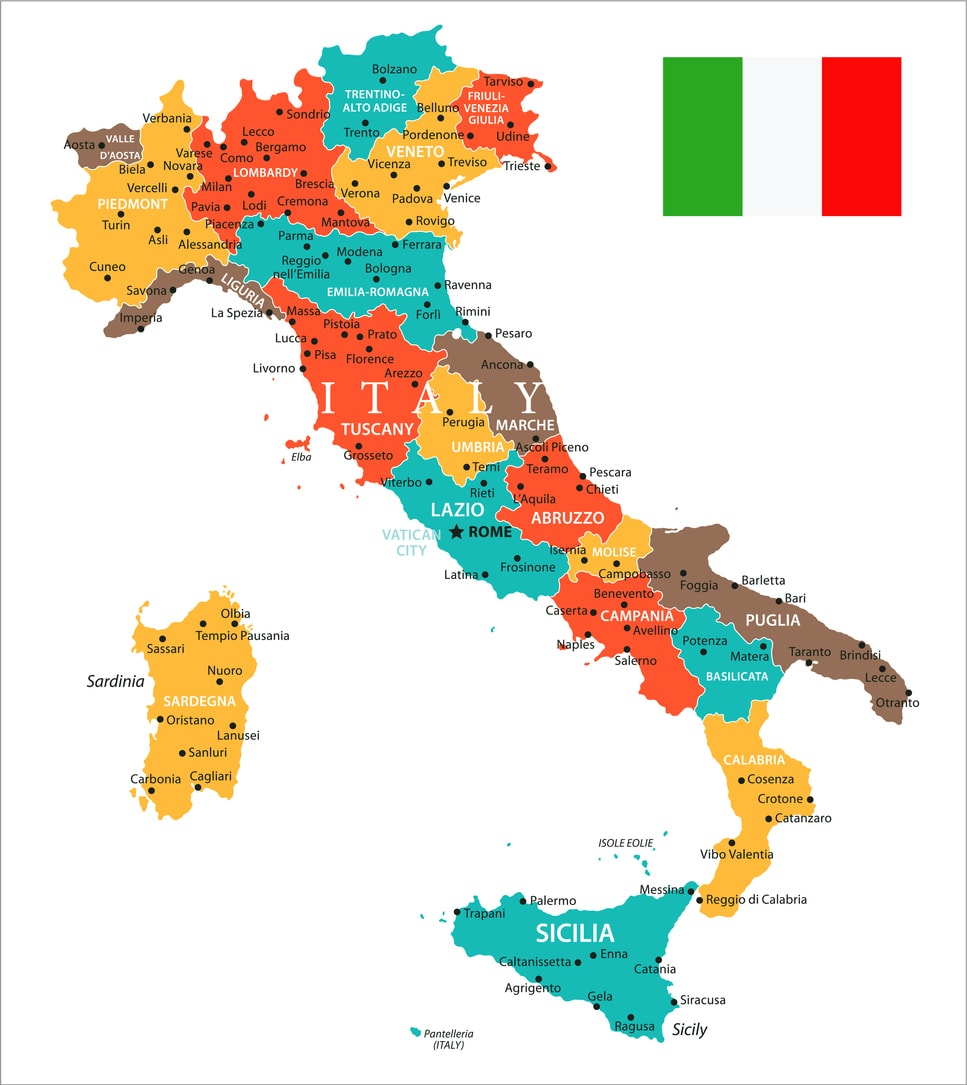 How do we learn English in  our school?
In Italy
When do we start learning English at school ?
We start at the elementary school, at 6 years old, with Englhis lessons. 
In the Secondary school (14 years) we start with an another language, you either can choose: 
 French, or
 Spanish  
In the High School we learn also English and another language (French)
How many hours do we learn languages at school?
In the first two years we have 3 hours a week of English and 2 hours of  another language. We usually study grammar, vocabulary and communicative functions using some general texts.

In the last 3 years, in our Professional school we have 2 hours of English and 3 hours of another language. We also study sector and specific language in English and French. 

In the lyceum, vocational school, literature is taught together with some specialized language through CLIL lesson methodology.
How the lessons are organized ?
In a typical day we study: grammar, speaking, writing, listening and training activities.
We use some tools for learning and exersising languages.
particularly
English labs
Books, researches, Oxford and Cambridge materials
White Digital boards and online sources, digital books, cels
Teachers use different kinds of methodologies for engaging our attention in order to motivate us for a long life learning
particularly
Frontal lessons
Flipped classrooms
CLIL lessons
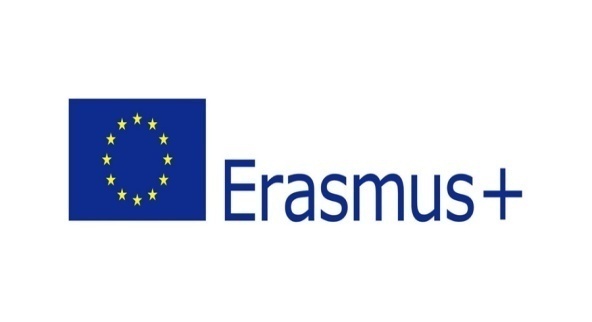 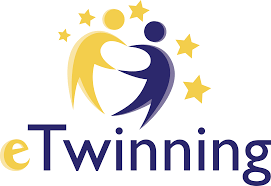 International Projects
THE ENDTHANKS FOR YOUR ATTENTION!!!!
THE EMPATHY
The art of understanding emotions; the ability to put yourself in the shoes of the others is one of the most important functions of intelligence. It demonstrates the degree of maturity of the human being.
Agusto Cury